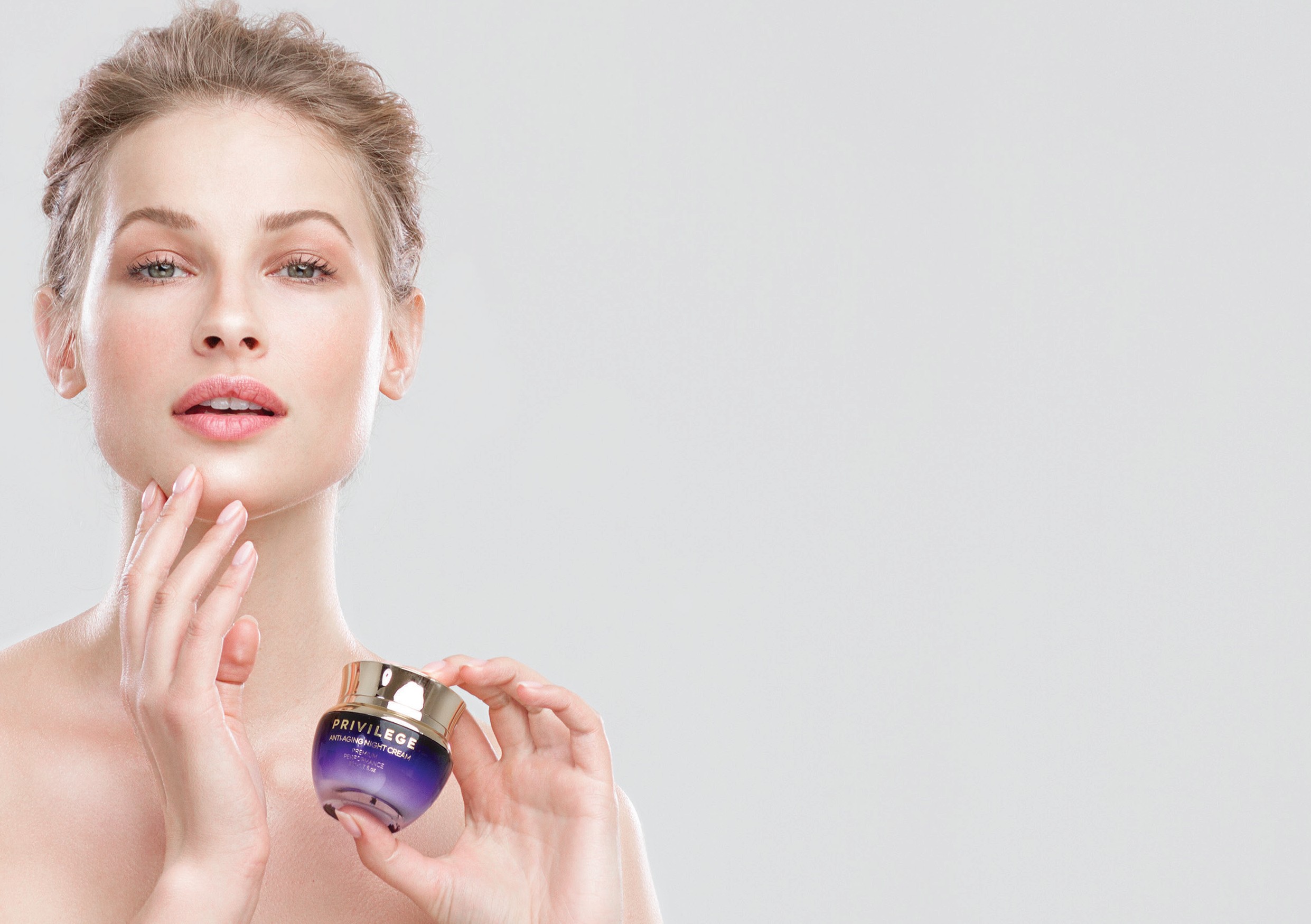 PRVLG.CLUB
Главный секрет  природы
Страсть женщин к раскрытию тайн веками толкает  мир на поиски, ведь истинная сила женственности  кроется в умении вдохновлять. Главный женский  секрет — природная красота, неподвластная  времени. Магия непознанного завораживает  и будоражит, поэтому эксперты, ученые и иссле-  дователи веками ищут ответы на вечный вопрос,  как сохранить молодость.
L O S A N G E L E S	—  3
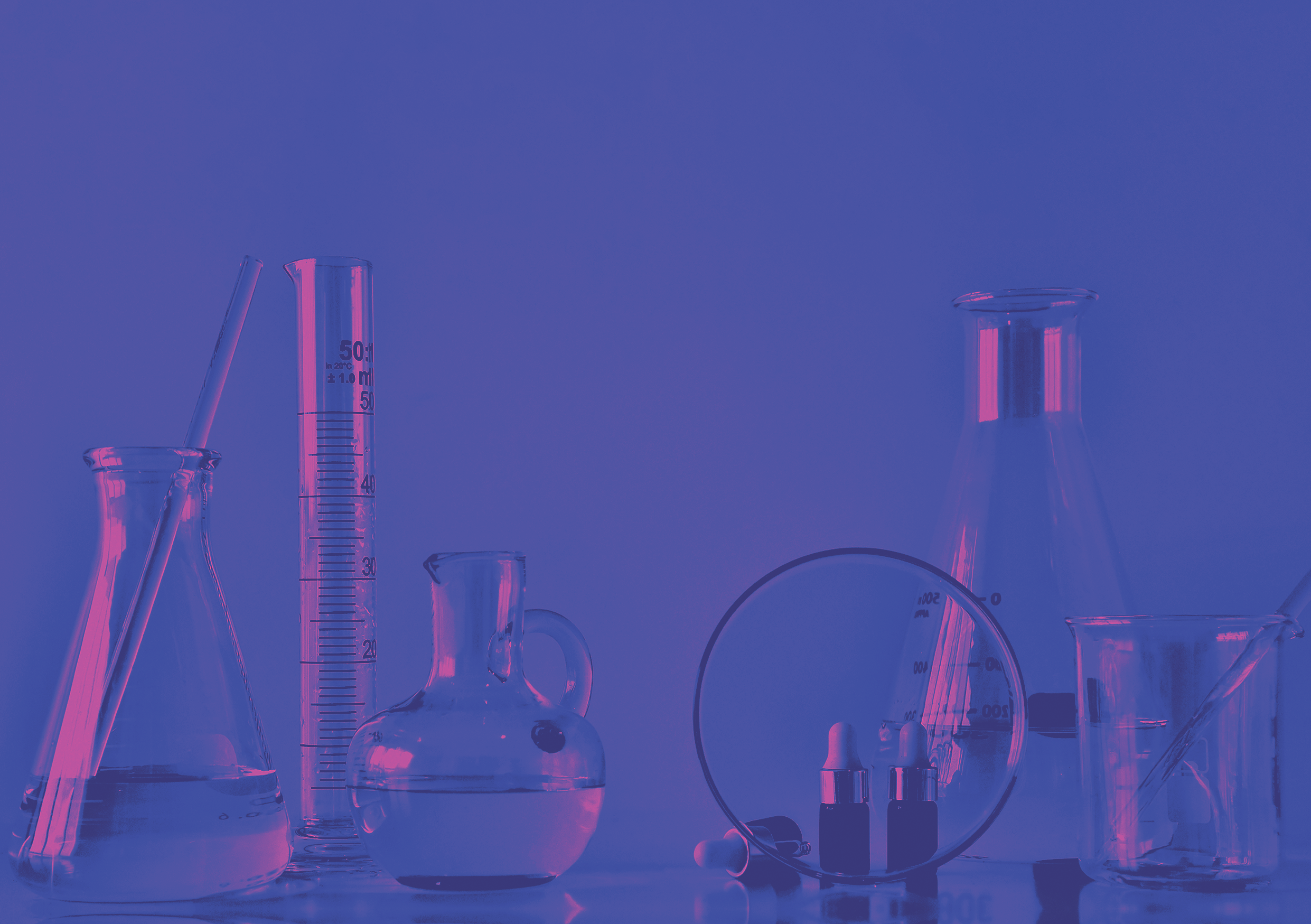 PRVLG.CLUB
Privilege
Cosmetic Laboratories
A N T I - A G I N G C A R E
L O S A N G E L E S	—  4
PRVLG.CLUB
Специально для вас Coral Club и эксперты красоты ведущей космети-  ческой лаборатории Cosmetic Laboratories создали роскошную линейку  косметических средств Privilege для антивозрастного ухода.
Cosmetic Laboratories создает уходовую косметику высочайшего мирового уровня. Все разработки  ведутся в собственной лаборатории, расположенной в Лос-Анджелесе. Производство отвечает  международным стандартам GMP, а выпускаемые продукты соответствуют строжайшим требо-  ваниям качества.
L O S A N G E L E S
—  5
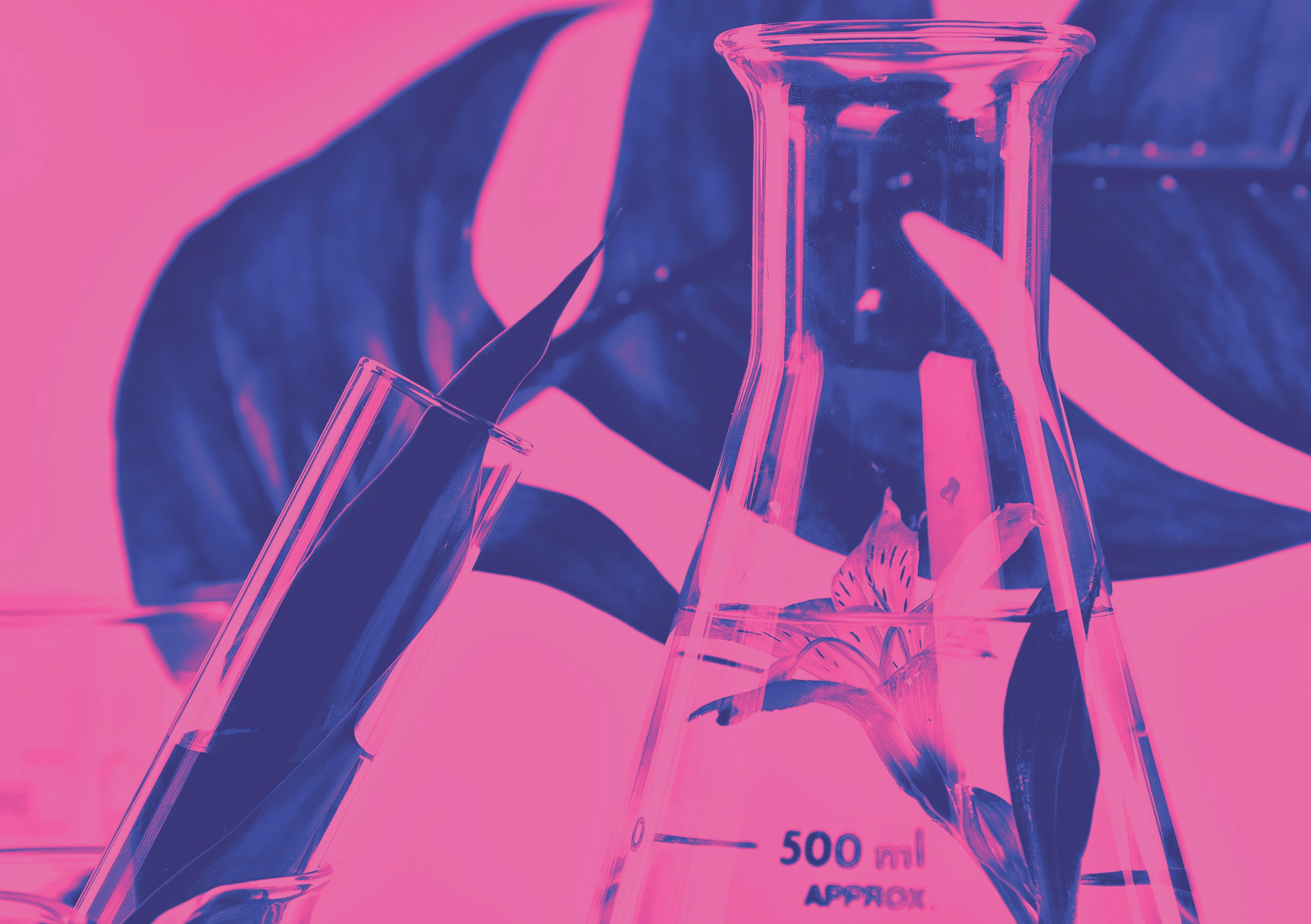 PRVLG.CLUB
Privilege
Лучшие компоненты
H E A L T H Y   S K I N
L O S A N G E L E S	—  6
PRVLG.CLUB
При регулярном ежедневном уходе жизненная энергия, хранящаяся  внутри каждого средства, остановит время и продлит вашу молодость,  подарив коже здоровый, нежный и сияющий вид.
ЭКСПЕРТЫ COSMETIC LABORATORIES ВКЛЮЧИЛИ В СОСТАВ СРЕДСТВ  PRIVILEGE ВСЕ ЛУЧШИЕ КОМПОНЕНТЫ, В КОТОРЫХ НУЖДАЕТСЯ  ЗРЕЛАЯ КОЖА:
экстракт и масло кофе Кона;
органический алоэ;
экстракты морских водорослей;
пептиды;
морской коллаген;
асаи;
гиалуроновая кислота;
зелёный чай.
особая форма витамина С;
L O S A N G E L E S
—  7
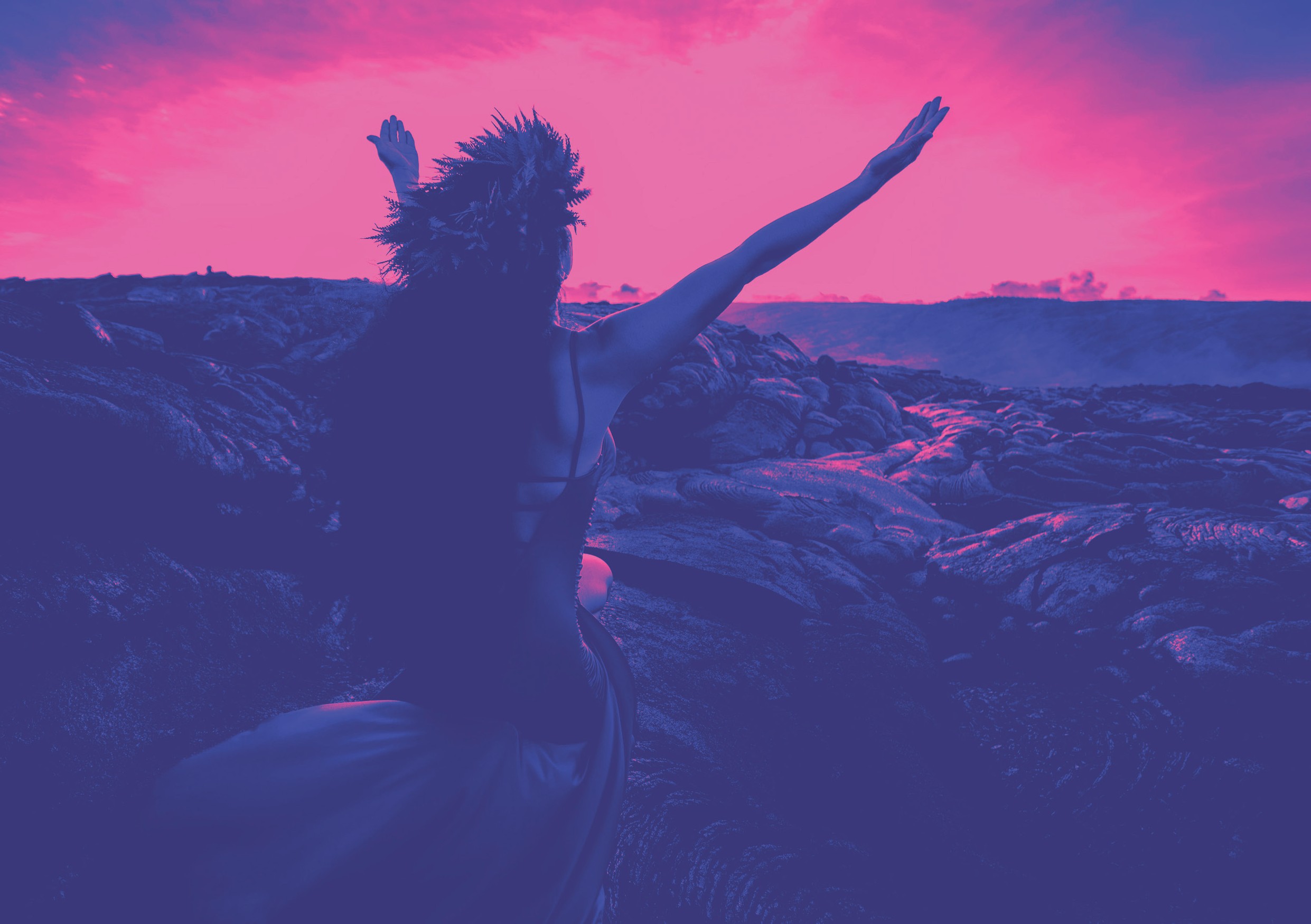 PRVLG.CLUB
Privilege
Формула красоты
H A W A I I  –  B I G I S L A N D
L O S A N G E L E S	—  8
PRVLG.CLUB
Гавайи хранят самый настоящий секрет природы —  формулу красоты от Privilege.
Именно на вулканических склонах Большого острова (Big Island), на легких и плодородных  почвах растет особый вид кофе – Кона.
Тропический климат и богатая вулканическая почва «райского острова» дарят нам редкий и изы-  сканный сорт, каждое зернышко которого насыщено полезными минералами. Во всех средствах  Privilege есть частичка Большого острова Гавайи – экстракт и масло кофе Кона, антивозрастные  свойства которого так высоко ценят косметологи.
L O S A N G E L E S
—  9
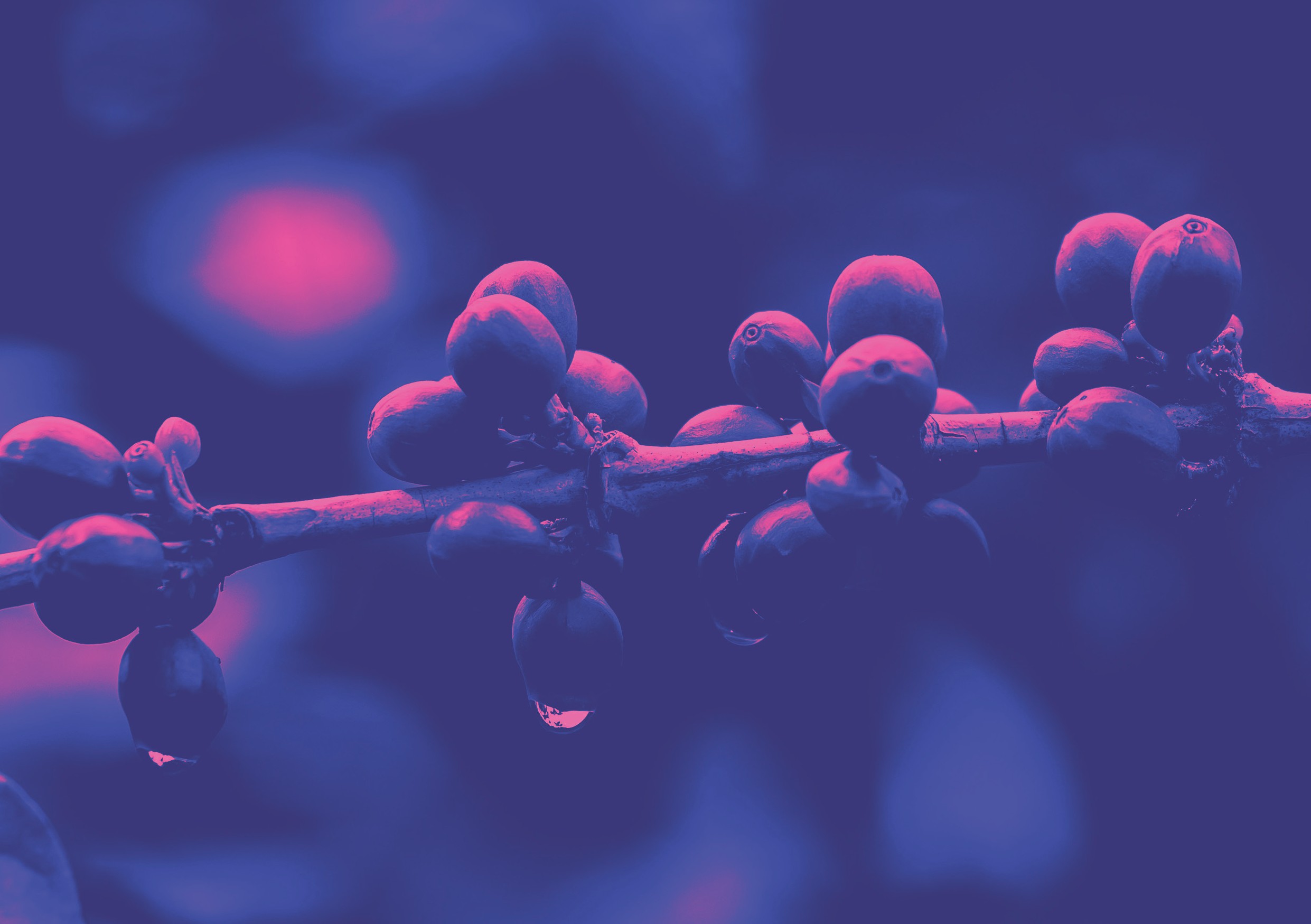 PRVLG.CLUB
Kona Coffee
Экстракт
U N I Q U E   F E A T U R E
L O S A N G E L E S	—  10
PRVLG.CLUB
Совершенно противоположные силы — мощь вулканической лавы, неж-  ность чистого воздуха и энергия бодрящего кофе — объединились для  того, чтобы ваша кожа была безупречной.
ЭКСТРАКТ КОНА КОФЕ
ОЗДОРАВЛИВАЕТ
кожу, улучшая циркуляцию крови и наполняя  энергией;
ПОВЫШАЕТ
упругость кожи, способствуя восстановлению  на клеточном уровне;
БОРЕТСЯ
с отёчностью и пигментацией;
ГЛУБОКО УВЛАЖНЯЕТ
сухую, увядающую и обезвоженную кожу.
ЗАЩИЩАЕТ
кожу от вредных воздействий окружающей  среды;
L O S A N G E L E S
—  11
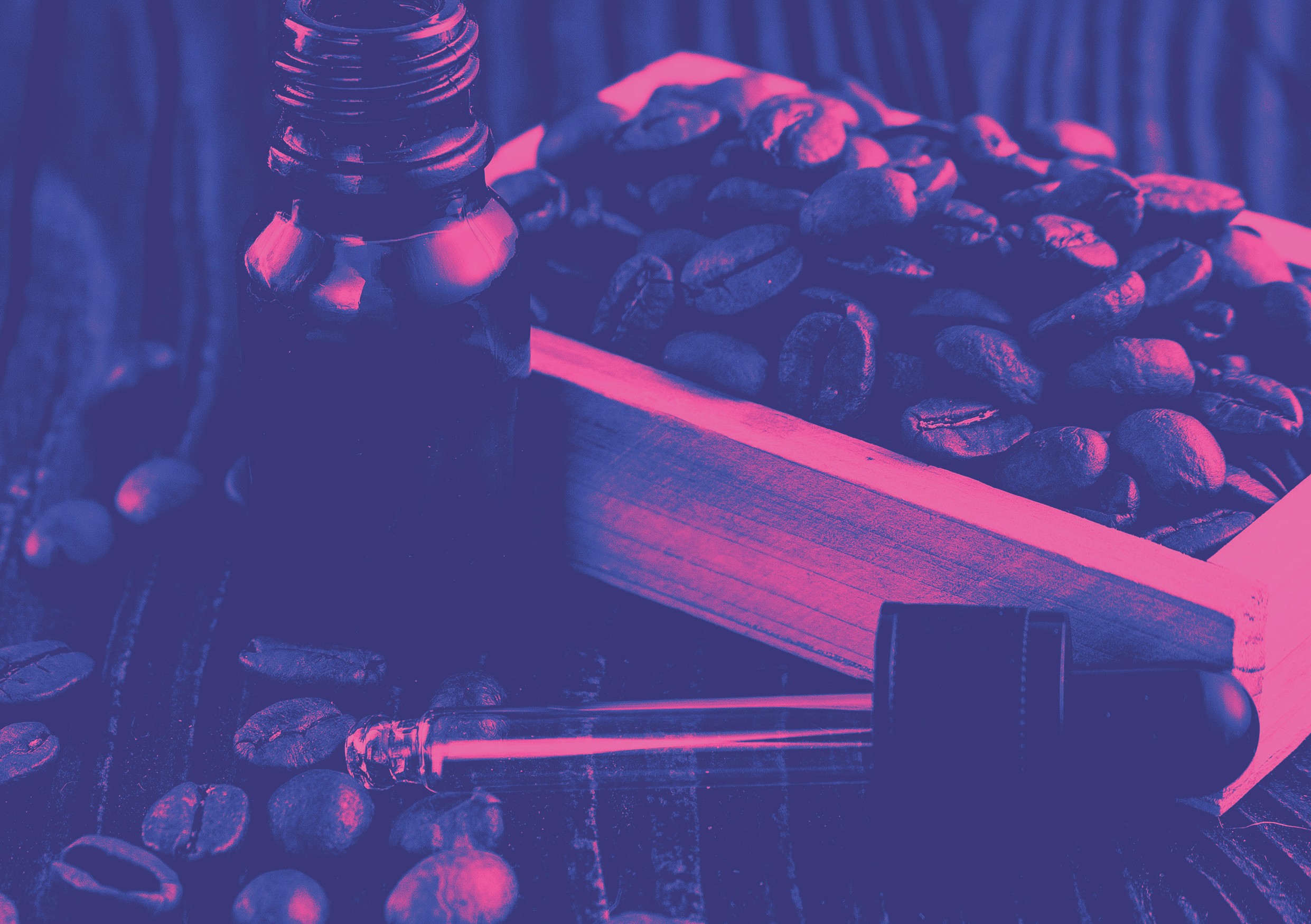 PRVLG.CLUB
Kona Coffee
Масло
I N N O V A T I V E   F O R M U L A
L O S A N G E L E S	—  12
PRVLG.CLUB
Инновационная формула Privilege, основанная на зернах сорта Кона,  дополнена ценными ингредиентами. 2000 компонентов способны пре-  образить кожу, делясь с ней витаминами и антиоксидантами.
МАСЛО КОНА КОФЕ
СТИМУЛИРУЕТ
выработку коллагена;
СПОСОБСТВУЕТ
повышенному синтезу гиалуроновой кислоты;
ПОЛОЖИТЕЛЬНО
влияет на регенеративные функции кожи;
ПОВЫШАЕТ
эластичность зрелой кожи.
УСКОРЯЕТ
транспорт активных ингредиентов косметиче-  ских средств;
L O S A N G E L E S
—  13
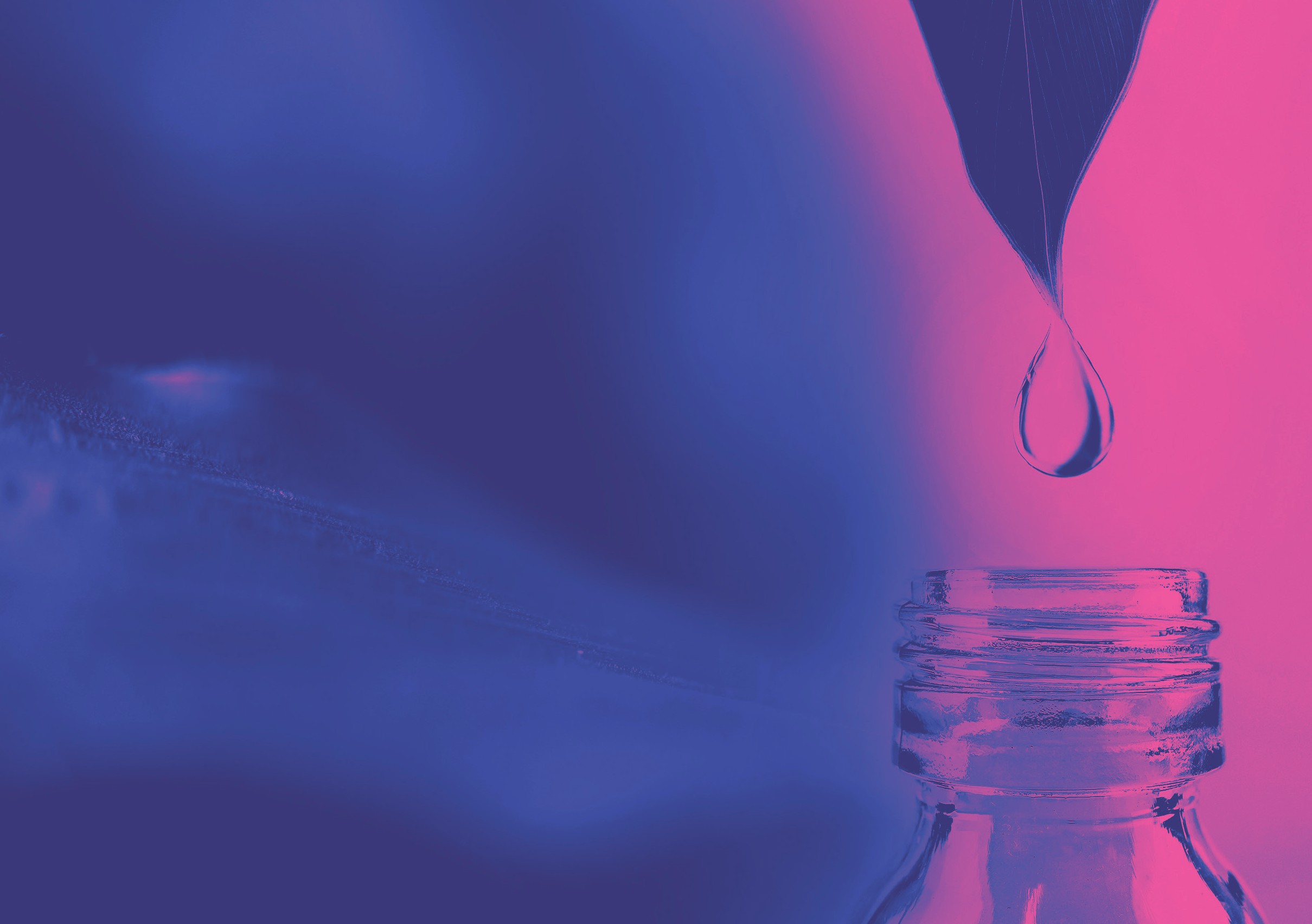 PRVLG.CLUB
Privilege
Активные ингредиенты
C O M P O N E N T S
L O S A N G E L E S	—  14
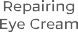 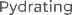 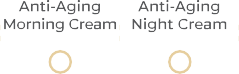 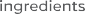 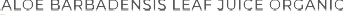 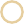 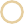 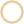 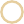 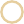 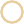 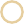 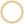 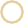 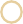 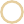 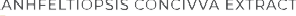 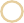 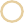 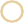 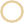 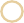 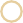 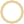 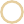 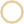 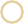 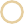 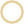 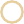 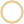 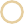 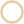 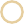 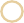 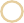 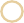 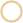 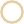 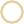 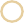 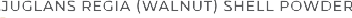 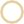 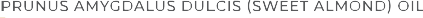 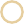 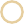 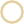 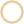 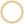 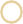 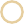 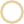 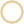 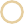 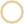 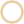 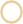 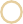 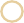 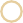 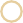 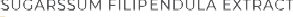 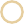 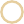 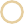 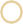 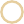 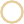 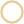 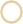 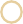 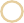 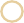 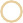 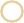 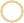 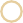 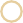 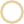 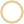 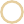 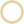 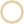 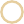 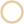 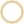 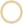 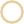 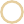 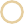 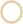 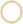 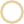 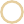 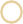 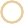 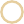 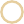 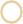 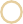 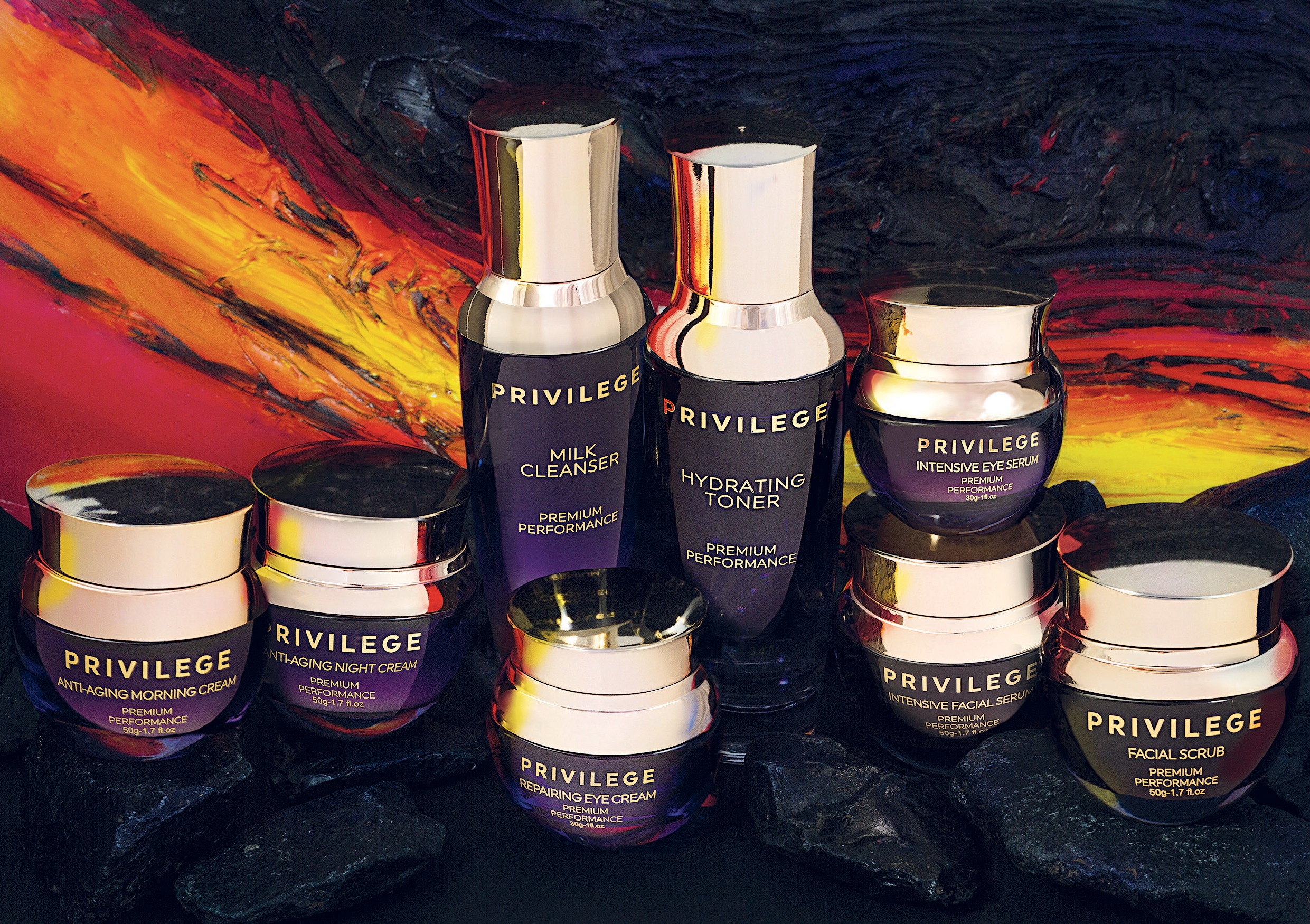 L O S A N G E L E S
—  16
Privilege. Мой возраст – мое превосходство.
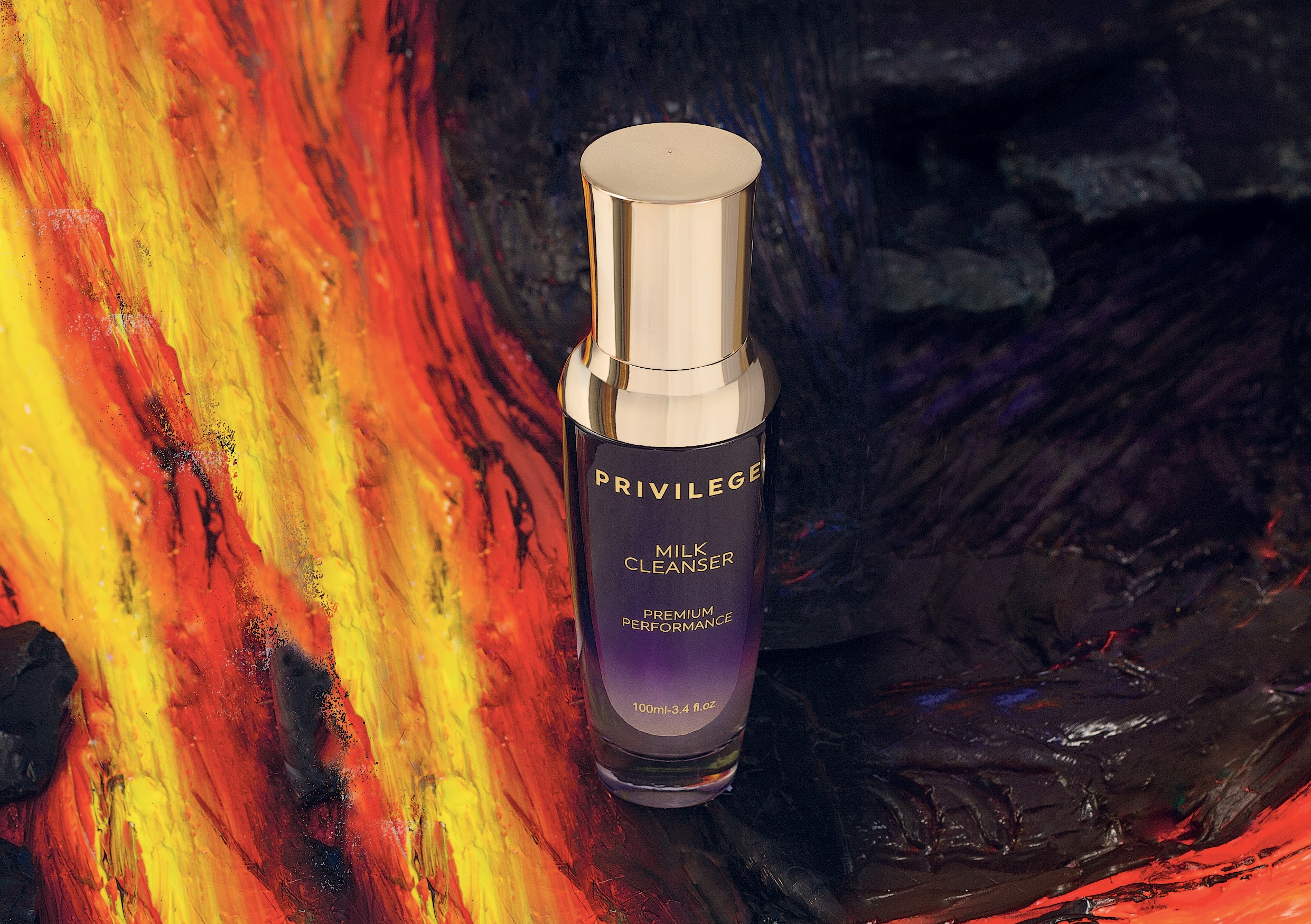 P R I V I L E G E   M I L K C L E A N S E R
L O S A N G E L E S	—  18
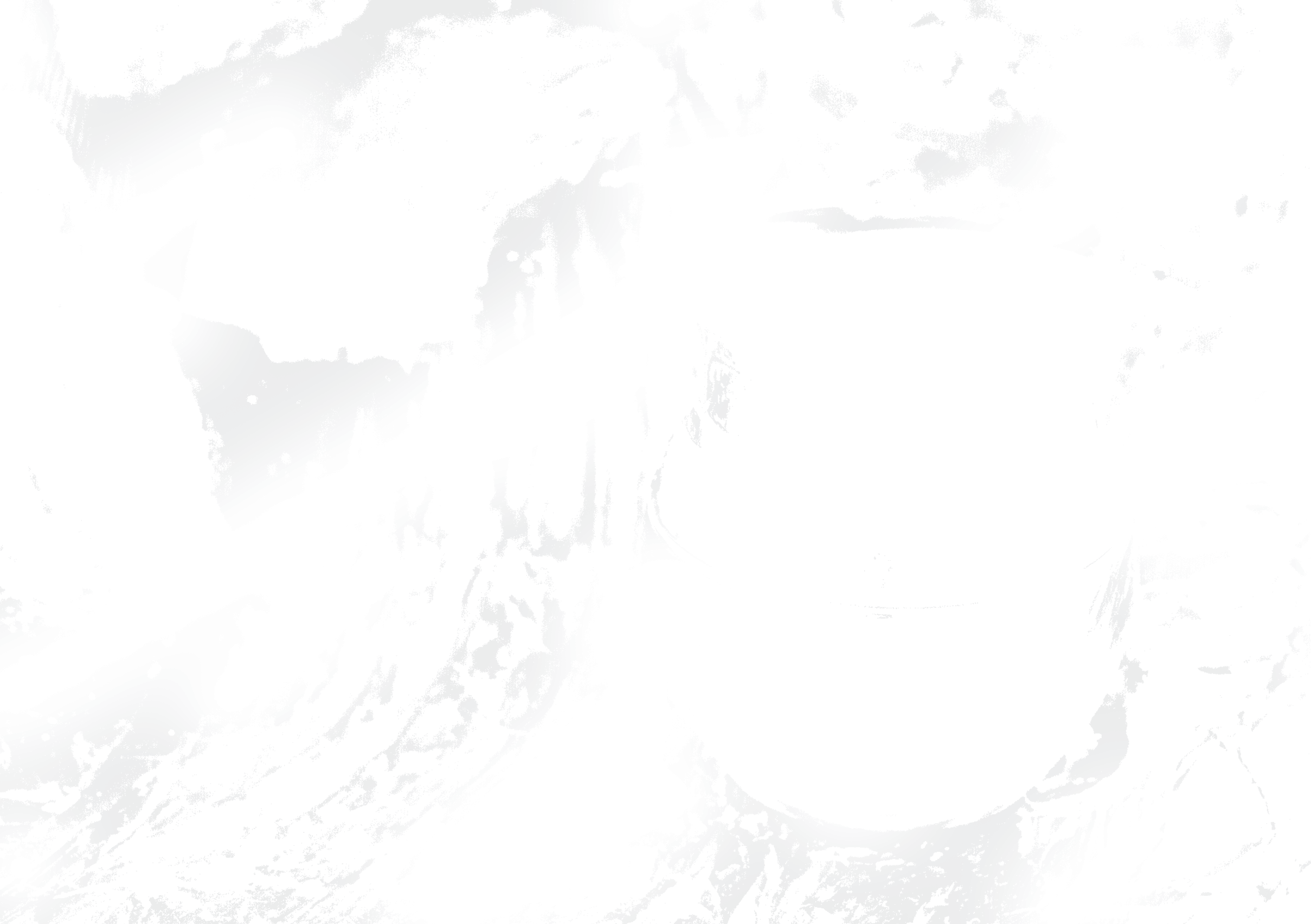 PRVLG.CLUB
Privilege
MILK CLEANSER
МОЛОЧКО ДЛЯ ЛИЦА ОЧИЩАЮЩЕЕ С ЭКСТРАКТОМ  И МАСЛОМ КОФЕ
Утром молочко нежно пробуждает вашу кожу, подготавливая ее к макияжу.
Вечером комбинация натуральных компонентов обеспечивает эффективное очищение:  удаление макияжа, устранение последствий влияния внешней среды, ощущение свежести.
L O S  A N G E L E S
—  19
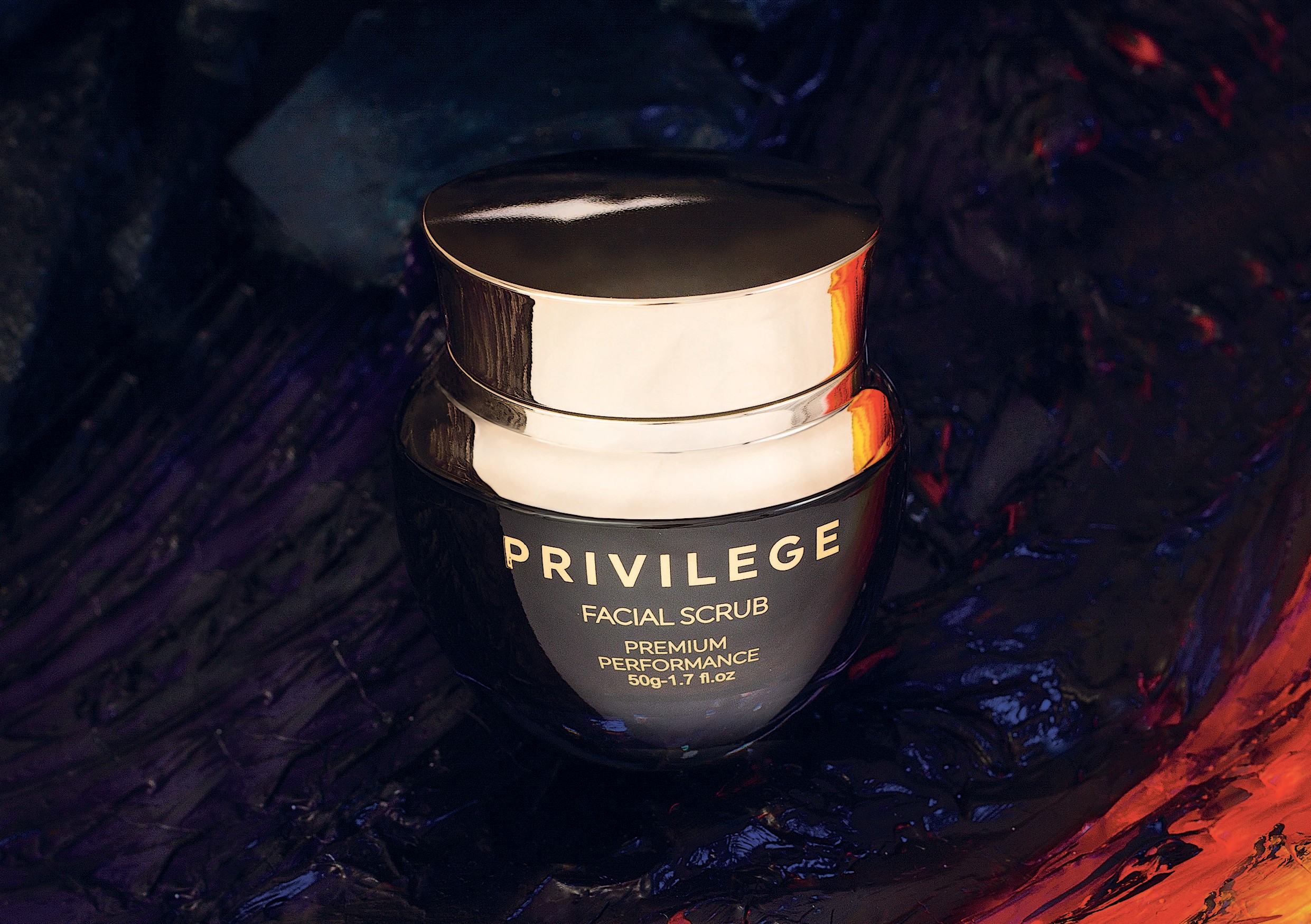 P R I V I L E G E   F A C I A L   S C R U B
L O S A N G E L E S	—  20
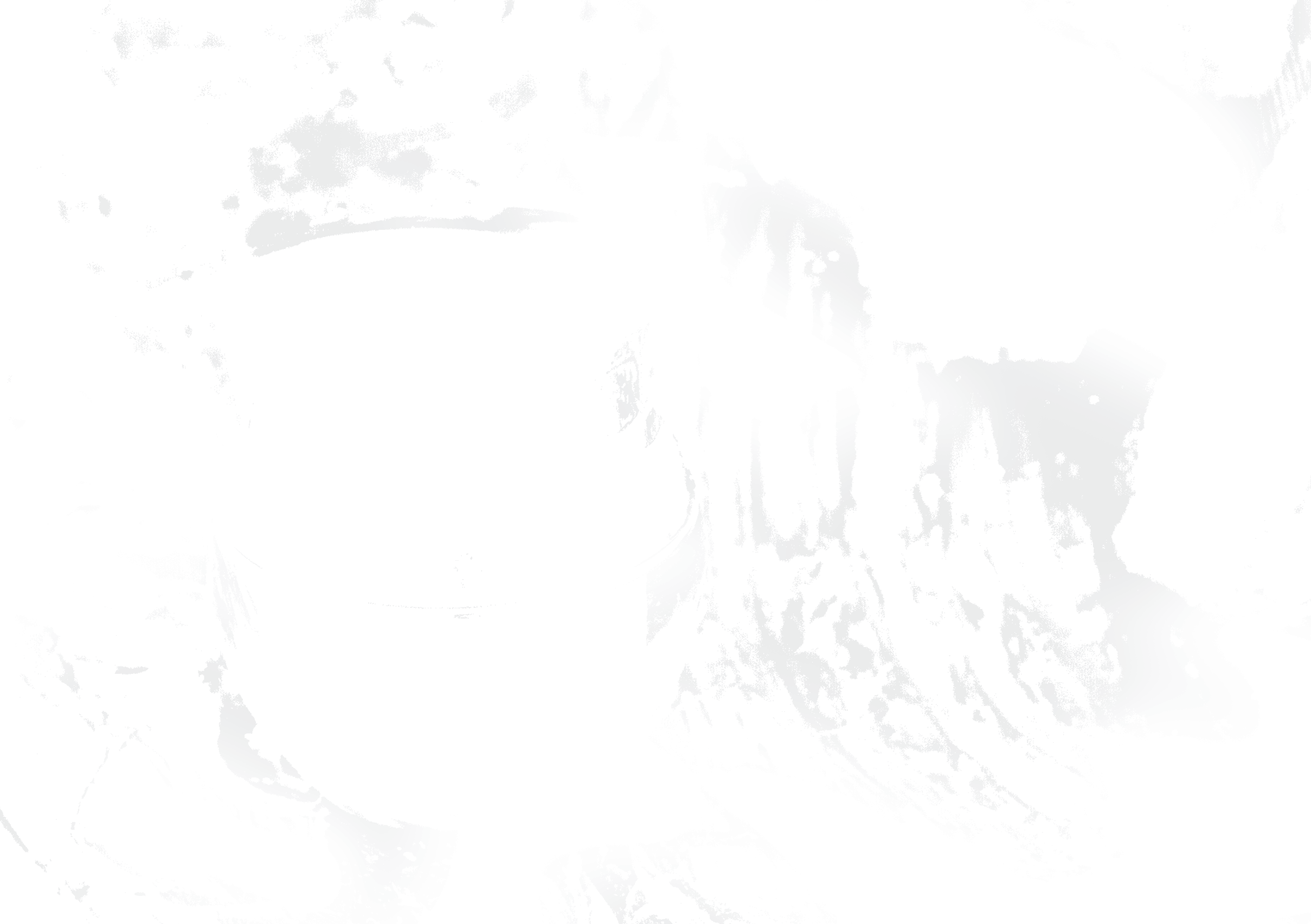 PRVLG.CLUB
Privilege
FACIAL SCRUB
СКРАБ ДЛЯ ЛИЦА С ЭКСТРАКТОМ И МАСЛОМ КОФЕ
Скраб мягко отшелушивает и удаляет омертвевшие клетки, не повреждая кожу.
В составе скраба экстракт и масло кофе, измельченные кофейные зерна и скорлупа грецкого  ореха. Они глубоко очищают поры, улучшают кровообращение, даруя вашей коже здоровый и  отдохнувший вид..
L O S  A N G E L E S
—  21
L O S A N G E L E S
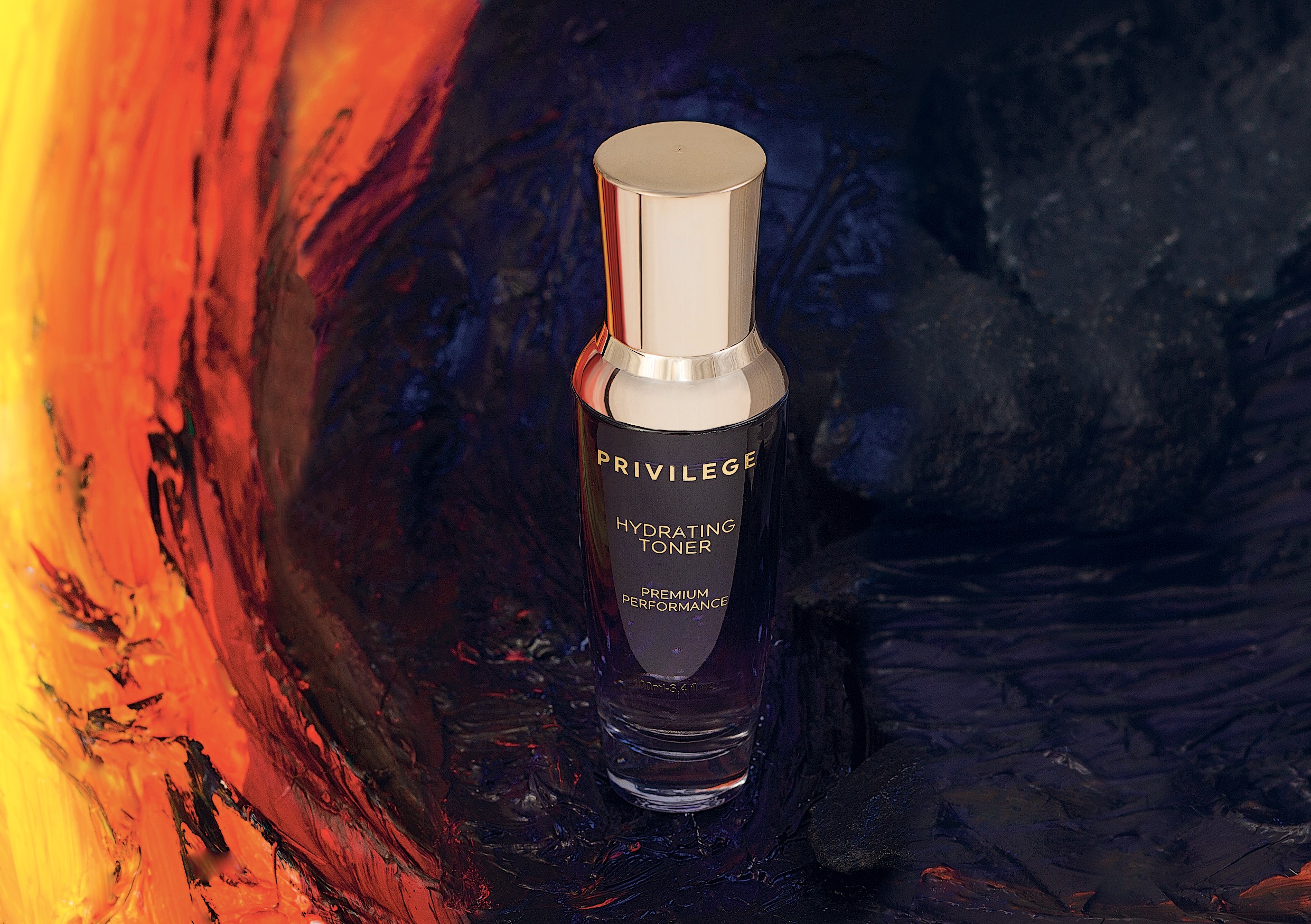 P R I V I L E G E   H Y D R A T I N G  T O N E R
L O S A N G E L E S	—  22
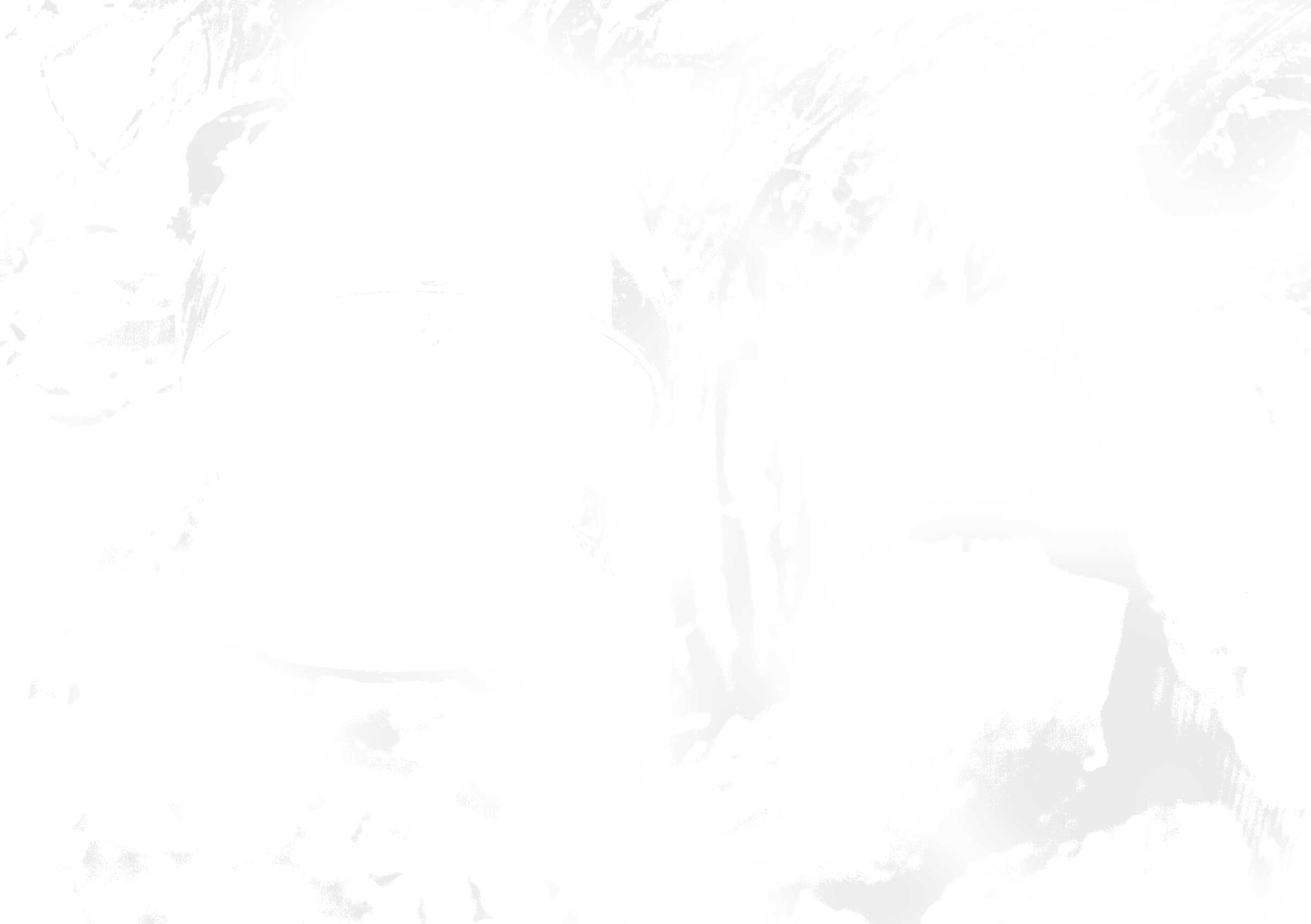 PRVLG.CLUB
Privilege  HYDRATING  TONER
ТОНИК ДЛЯ ЛИЦА УВЛАЖНЯЮЩИЙ С ЭКСТРАКТОМ  И МАСЛОМ КОФЕ
Увлажняющий тоник обладает двойным действием: интенсивно наполняет природными ком-  понентами каждую клеточку, способствуя глубокому питанию и увлажнению вашей кожи.
В то же время он защищает от УФ-воздействия, заживляет и успокаивает покраснения.
L O S  A N G E L E S
—  23
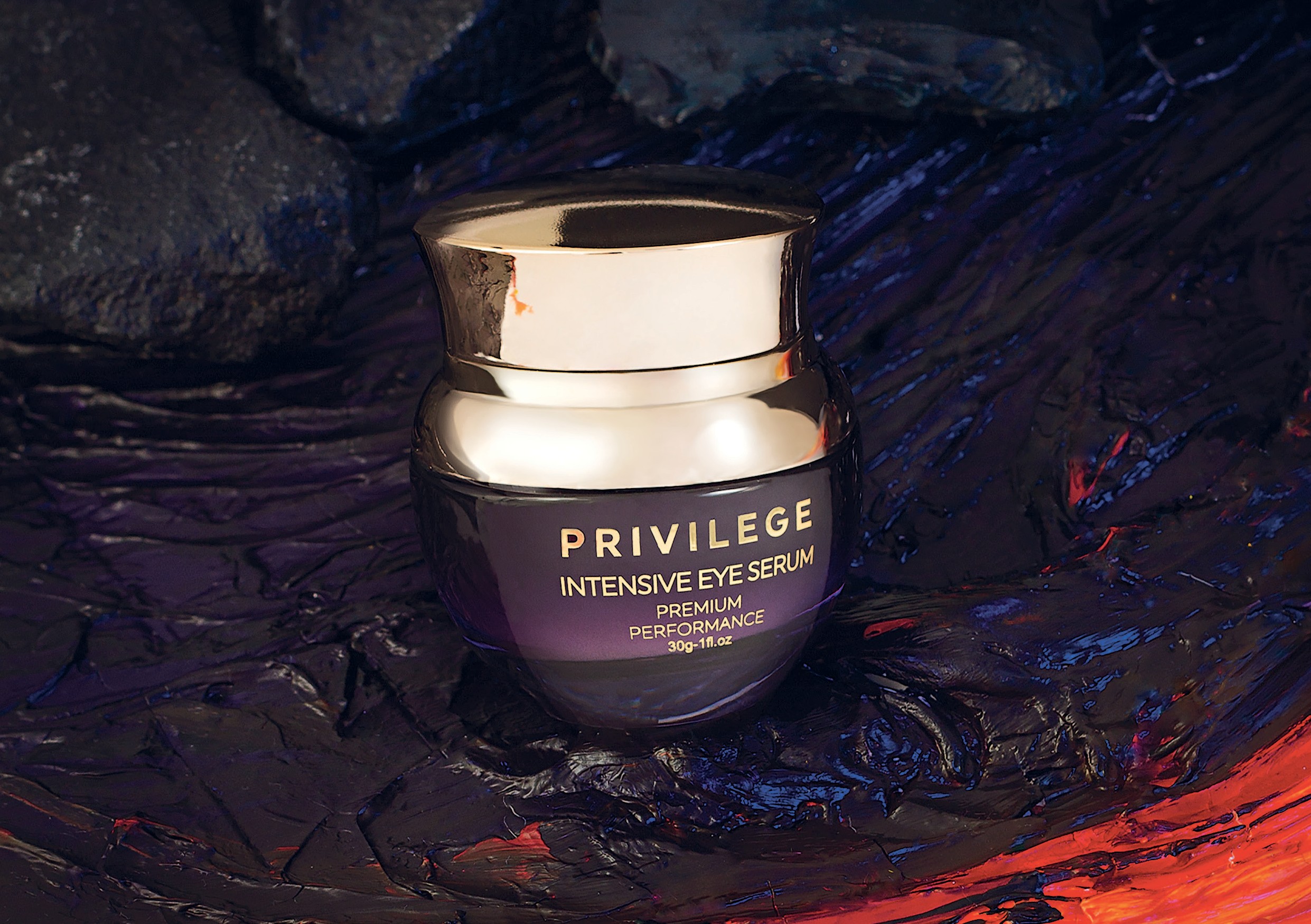 P R I V I L E G E   I N T E N S I V E   E Y E   S E R U M
L O S A N G E L E S	—  24
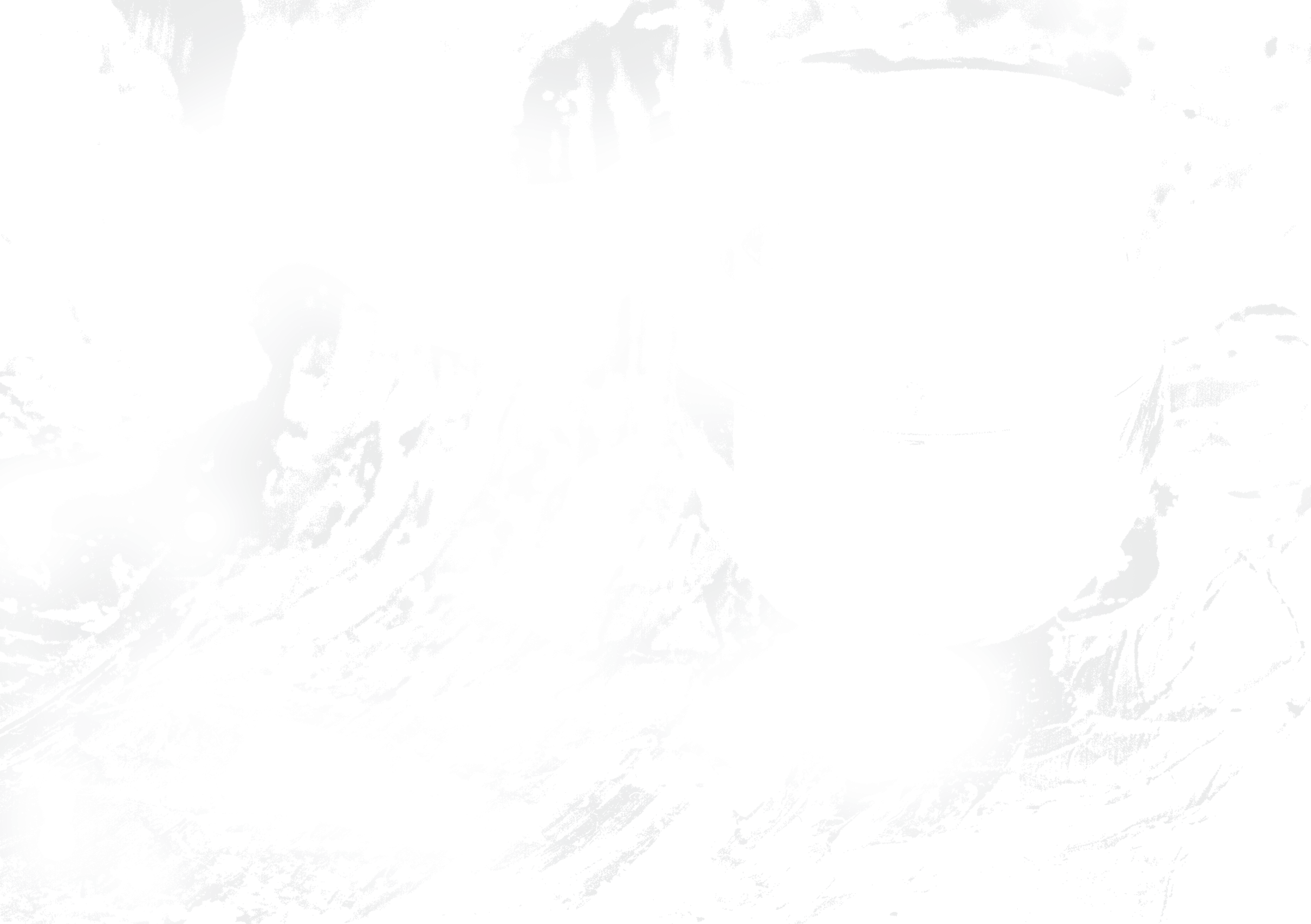 PRVLG.CLUB
Privilege  INTENSIVE  EYE SERUM
СЫВОРОТКА ДЛЯ КОЖИ ВОКРУГ ГЛАЗ ИНТЕНСИВНАЯ  С ЭКСТРАКТОМ КОФЕ
Интенсивная сыворотка Privilege Repairing Eye Serum создана для сияющего молодого взгляда.
За счет коллагена сыворотка предотвратит старение, выравнит текстуру, борясь с признаками  усталости, а усовершенствованная формула витамина С избавит от темных кругов. При регуляр-  ном использовании уменьшается пигментация и отечность, кожа век становится подтянутой.
L O S  A N G E L E S
—  25
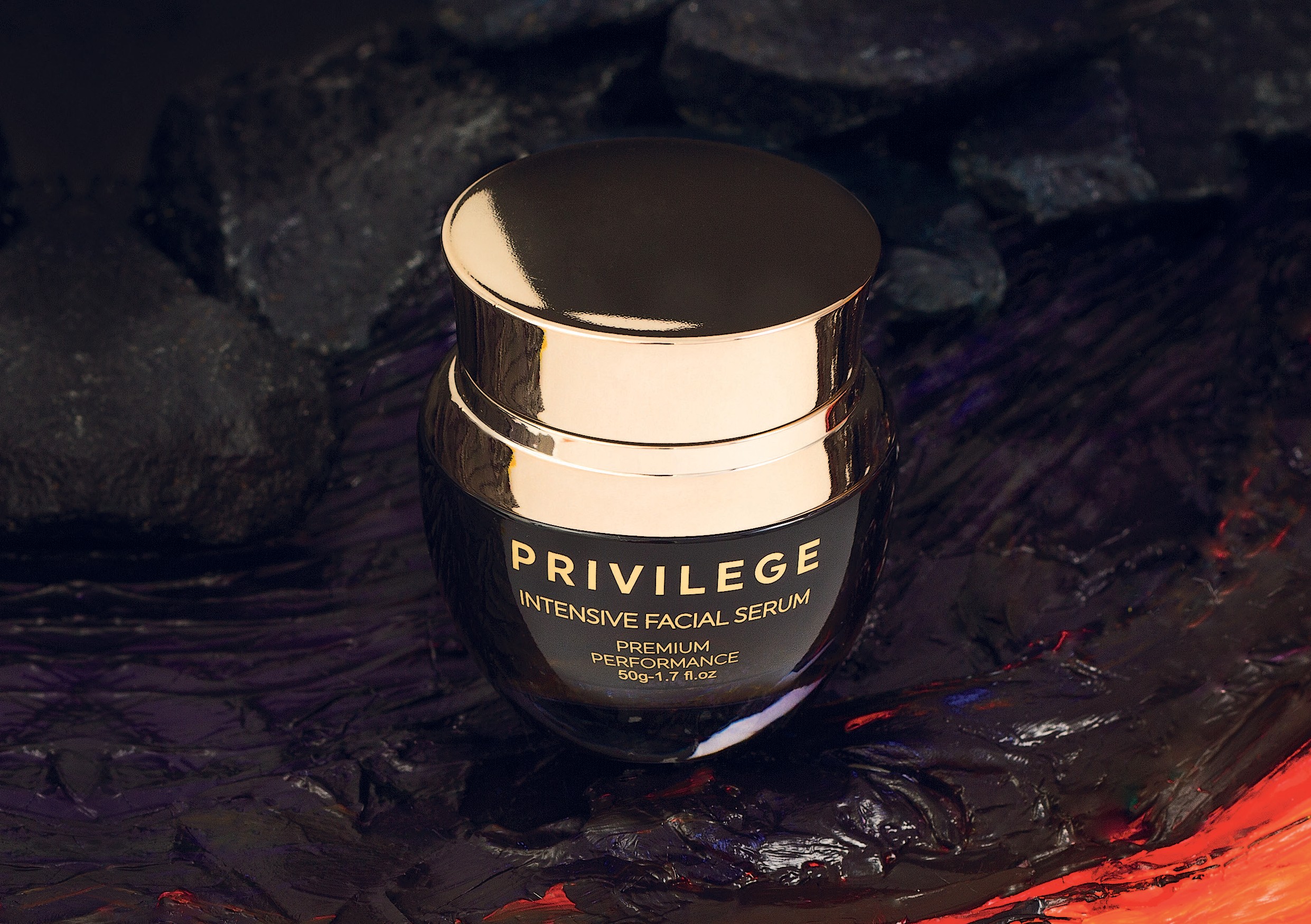 P R I V I L E G E   I N T E N S I V E   F A C I A L   S E R U M
L O S A N G E L E S	—  26
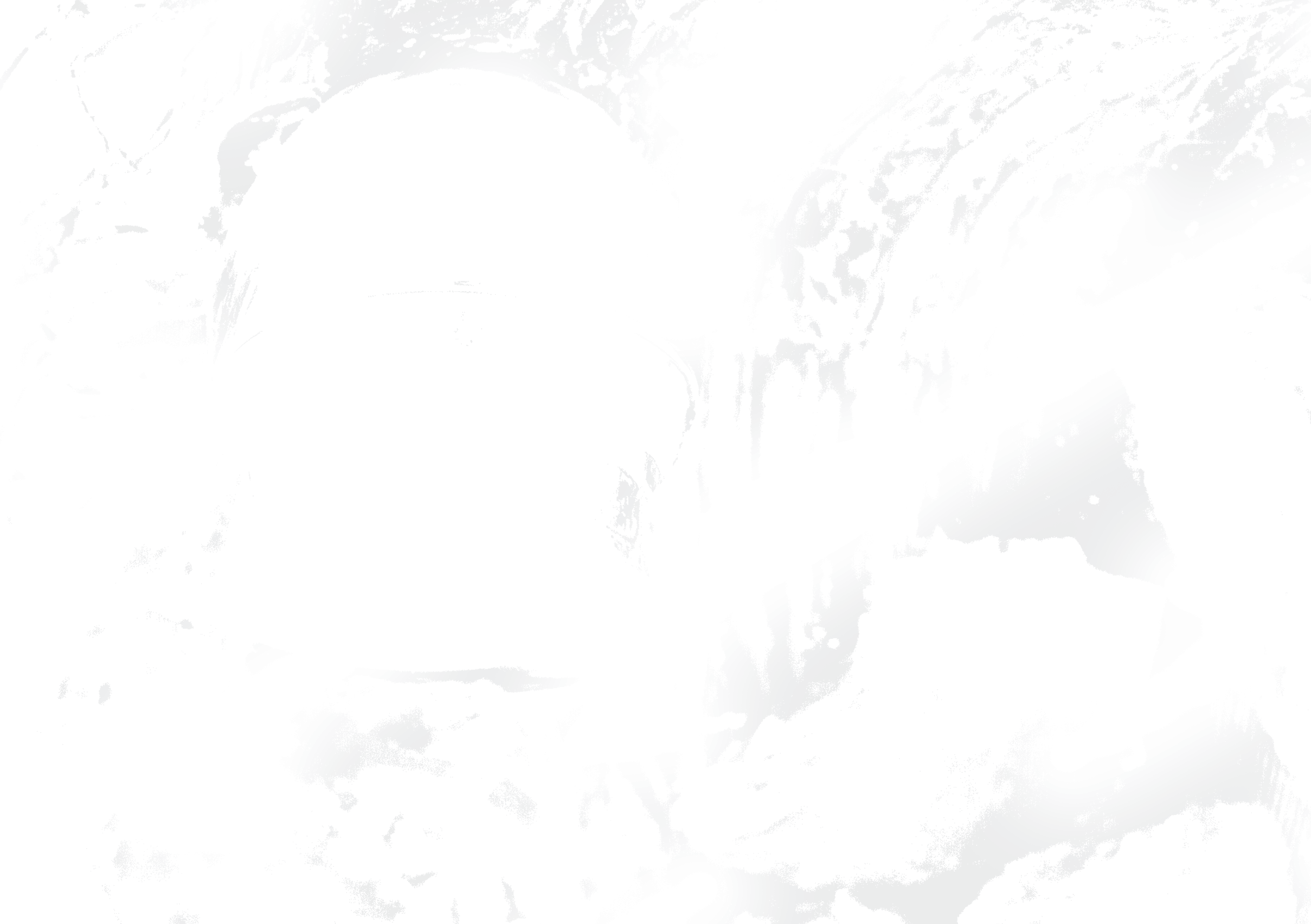 PRVLG.CLUB
Privilege  INTENSIVE  FACIAL SERUM
СЫВОРОТКА ДЛЯ ЛИЦА И ШЕИ ИНТЕНСИВНАЯ  С ЭКСТРАКТОМ КОФЕ
Уникальная формула сыворотки для лица и шеи Privilege Intensive Facial Serum разработана для  сияния и здоровья вашей кожи на клеточном уровне.
Основные направления действия — неровные тон и текстура, признаки старения и усталости.  Сыворотка уменьшит глубину морщин и вернет прежнюю упругость коже, наполнит ее здоровьем  и защитит от солнечных лучей. В результате постоянного применения ощущается обновленная,  молодая и здоровая кожа.
L O S  A N G E L E S
—  27
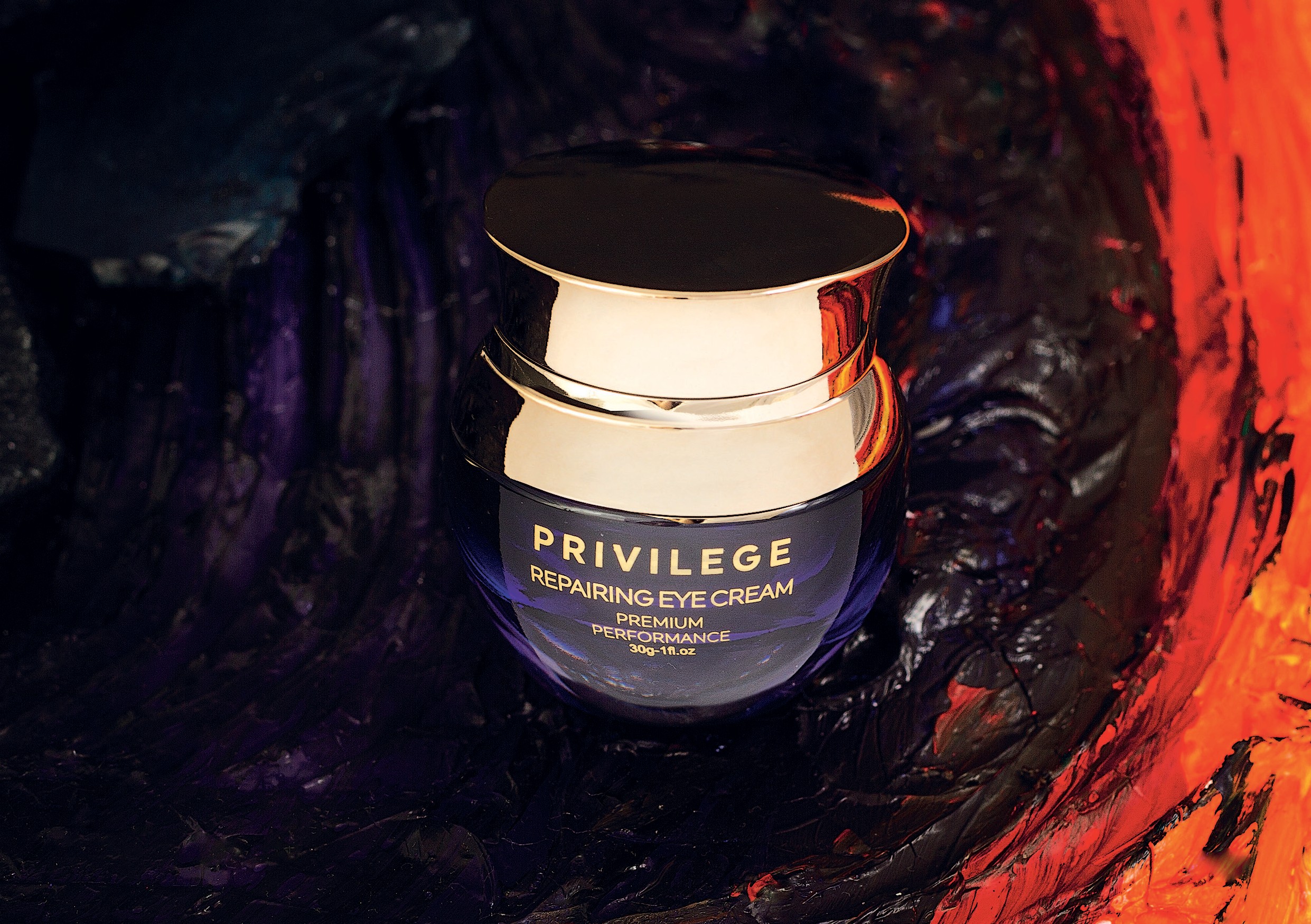 P R I V I L E G E   R E P A I R I N G  E Y E   C R E A M
L O S A N G E L E S	—  28
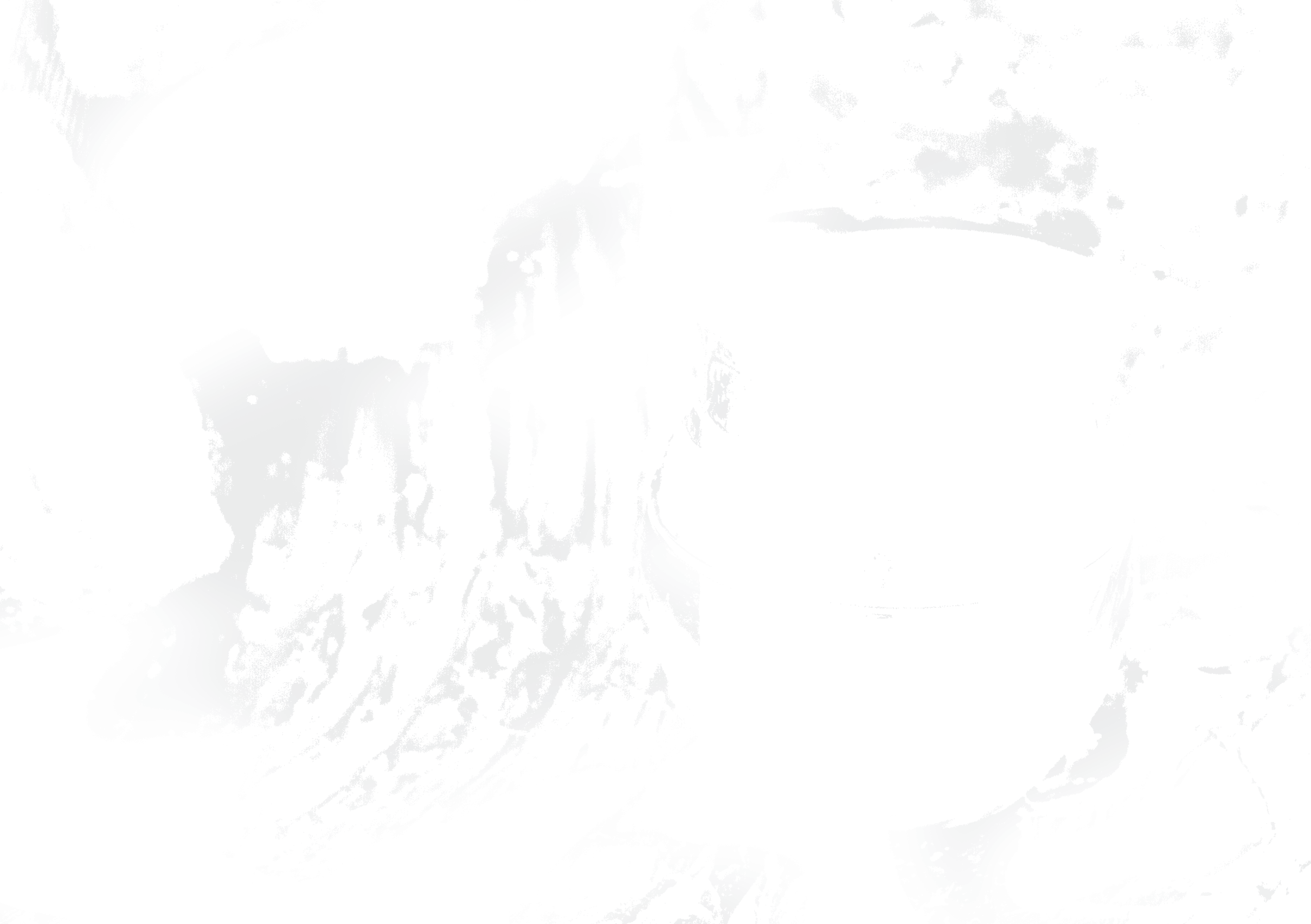 PRVLG.CLUB
Privilege  REPAIRING  EYE CREAM
КРЕМ ДЛЯ КОЖИ ВОКРУГ ГЛАЗ ВОССТАНАВЛИВАЮЩИЙ  С ЭКСТРАКТОМ И МАСЛОМ КОФЕ
Восстанавливающий крем для области вокруг глаз Privilege Eye Cream помогает бороться  с возрастными признаками нежной кожи вокруг глаз, подверженной вредным воздействиям  окружающей среды.
Действие восстанавливающего крема нацелено на устранение темных кругов, отечности и дря-  блости. Результат действия крема — заметно разглаженные морщинки, яркий и сияющий взгляд.
L O S  A N G E L E S
—  29
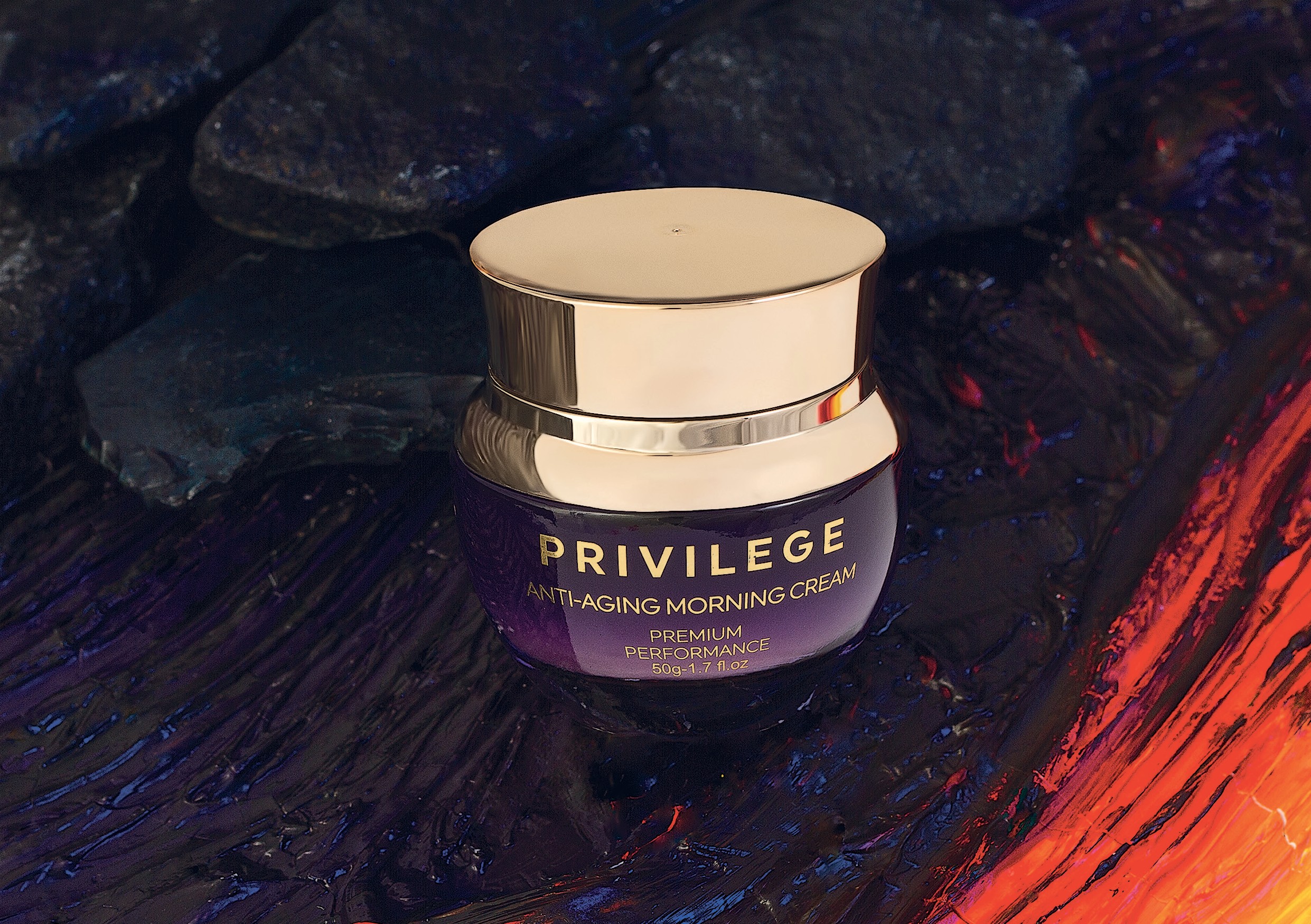 P R I V I L E G E  A N T I - A G I N G M O R N I N G   C R E A M
L O S A N G E L E S	—  30
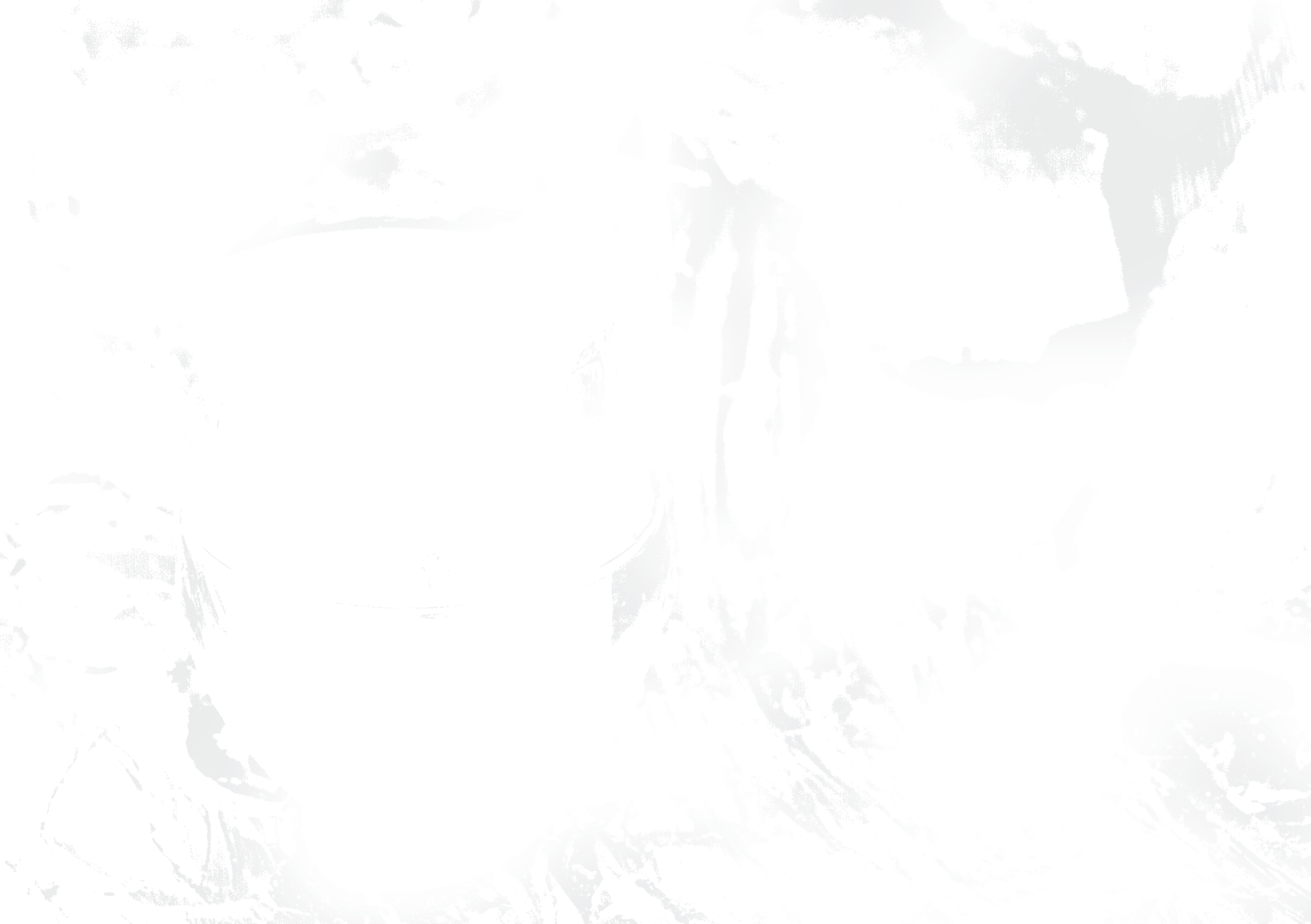 PRVLG.CLUB
Privilege  ANTI-AGING  MORNING  CREAM
КРЕМ ДЛЯ ЛИЦА И ШЕИ ОМОЛАЖИВАЮЩИЙ ДНЕВНОЙ  С ЭКСТРАКТОМ И МАСЛОМ КОФЕ
Подготовьте кожу к новому насыщенному дню вместе с утренним кремом Privilege Anti-Aging  Morning Cream — он предотвращает потерю влаги, благодаря этому ваша кожа, напитанная  и дышащая, сохранит свежесть в течение всего дня.
L O S  A N G E L E S
—  31
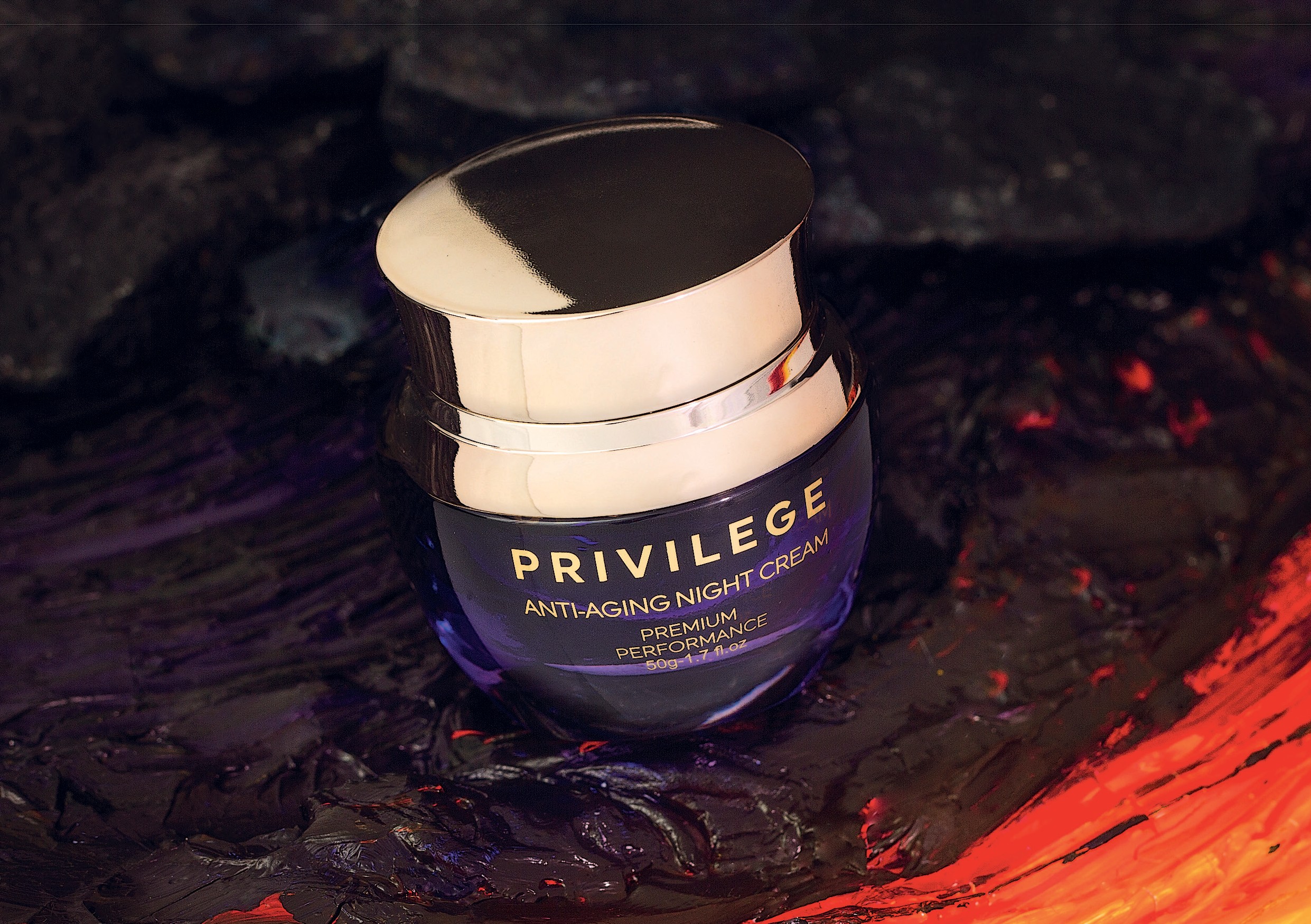 P R I V I L E G E   A N T I - A G I N G N I G H T C R E A M
L O S A N G E L E S	—  32
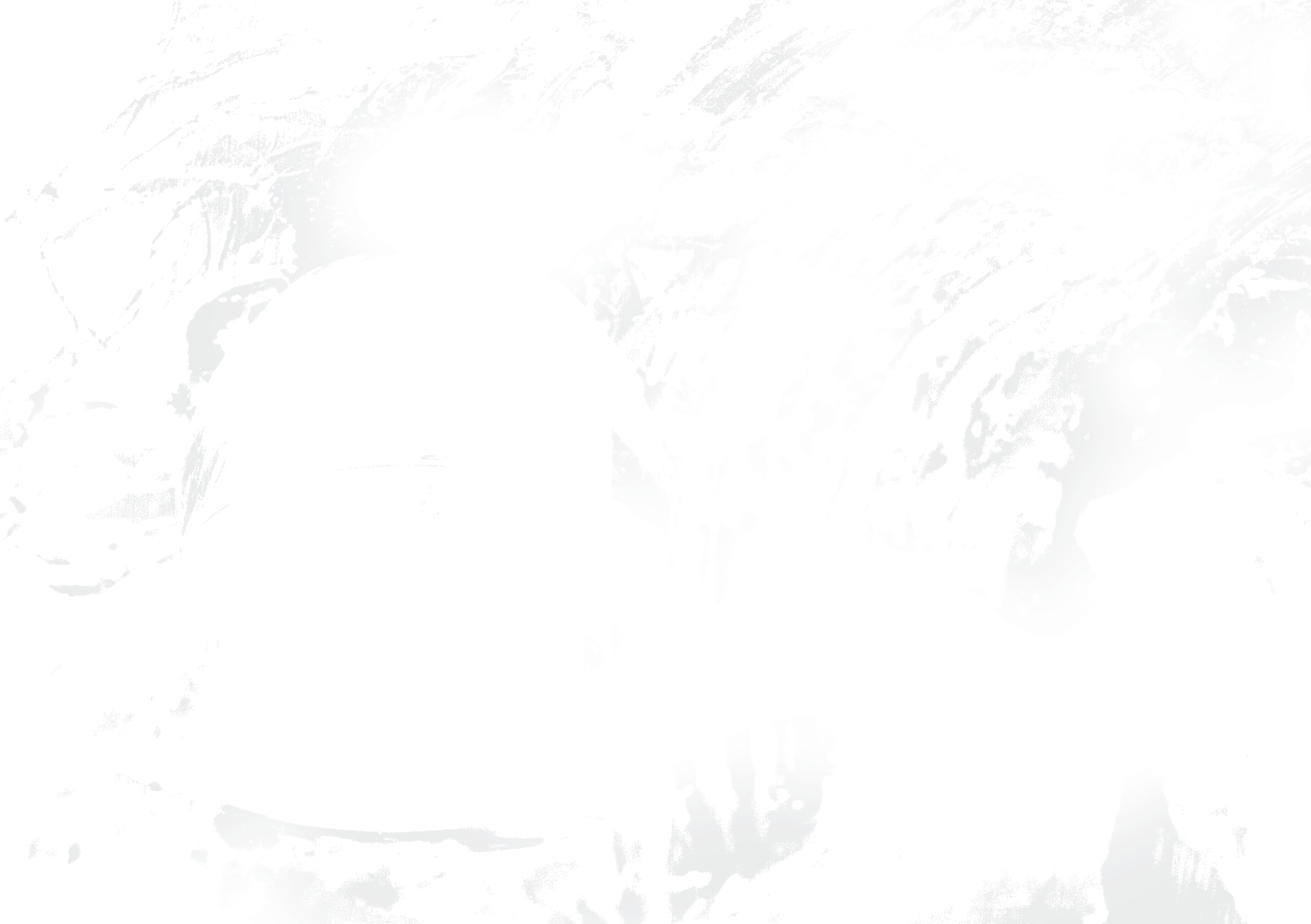 PRVLG.CLUB
Privilege
ANTI-AGING  NIGHT CREAM
КРЕМ ДЛЯ ЛИЦА И ШЕИ ОМОЛАЖИВАЮЩИЙ НОЧНОЙ  С ЭКСТРАКТОМ КОФЕ
Природная сила ночного крема Privilege Anti-Aging Night Cream восстанавливает кожу, пока  вы спите, наполняя ее мощнейшим комплексом натуральных компонентов.
Утром вы ощутите кожу мягкой и отдохнувшей.
L O S  A N G E L E S
—  33
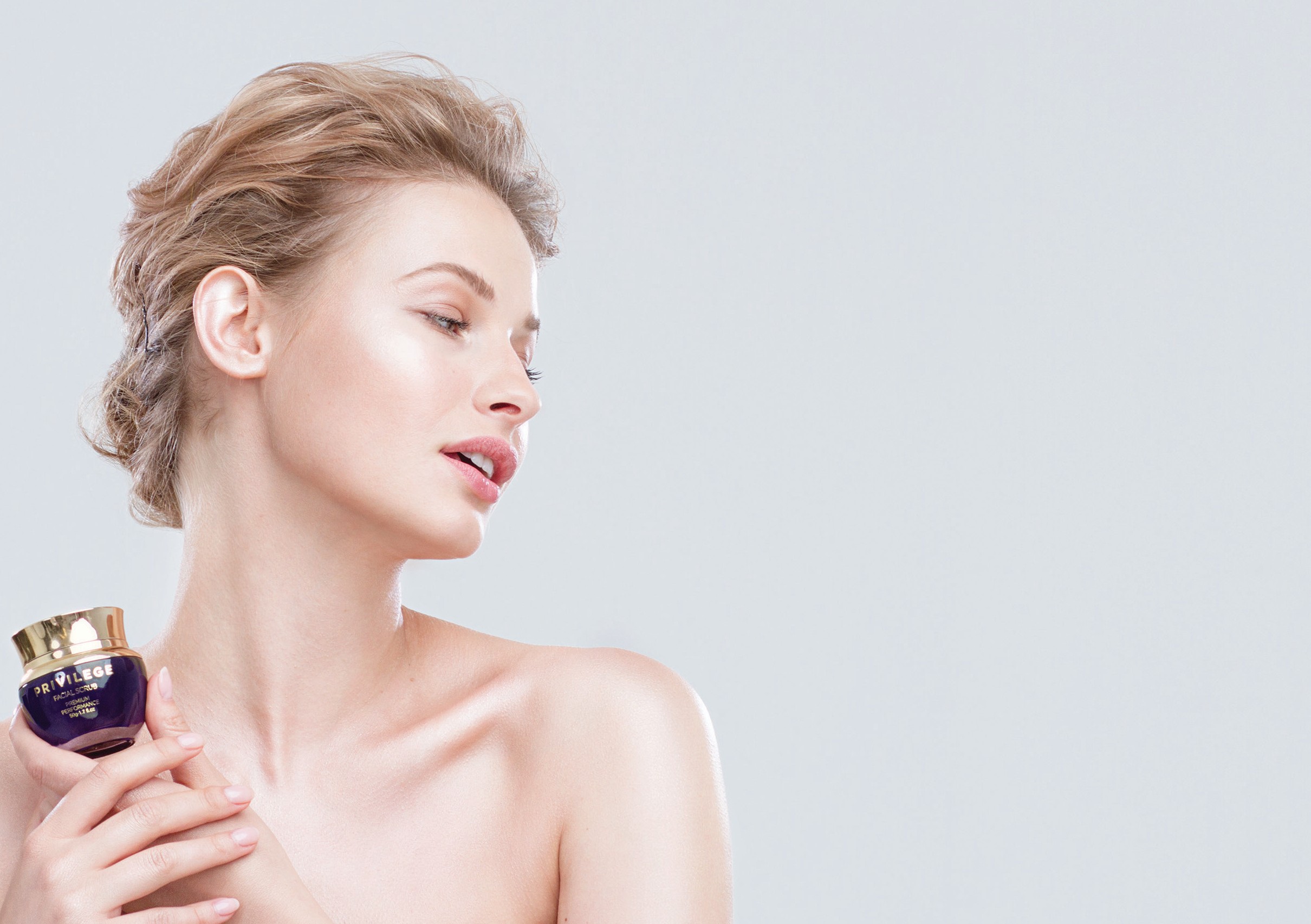 PRVLG.CLUB
Секрет молодости заключается в последователь-  ной работе активных компонентов.
Они содержат все лучшее для увлажнения,  питания и обновления кожи. Для  заметного  и быстрого преображения вашей кожи ежеднев-  но используйте каждое средство в соответствии  с рекомендациями наших экспертов.
С Privilege каждый день начинается и заверша-  ется роскошно.
L O S A N G E L E S